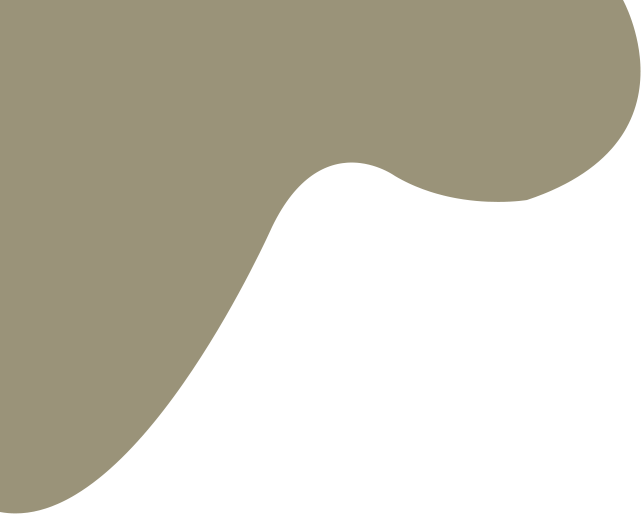 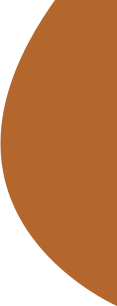 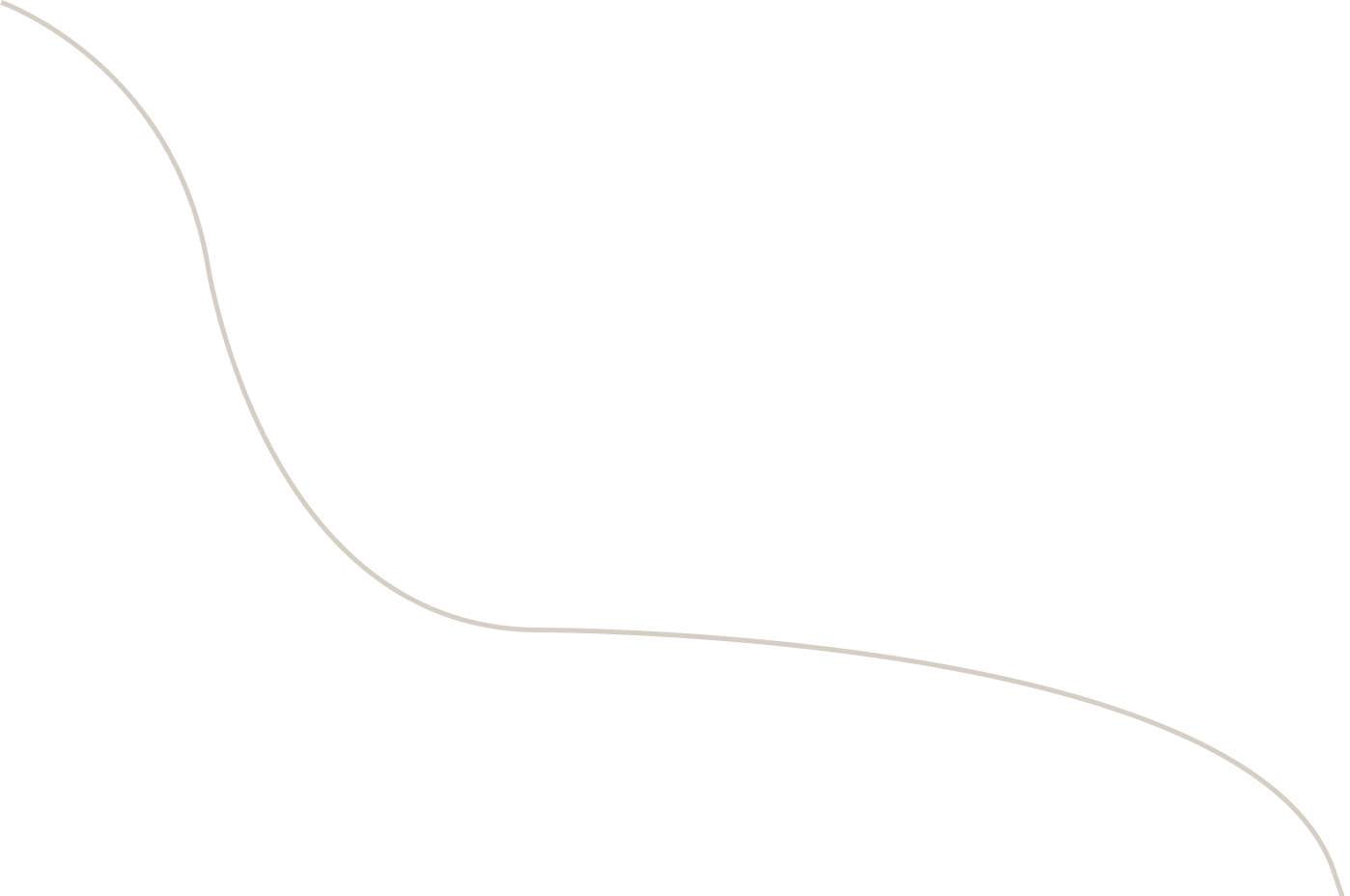 莫兰迪毕业答辩
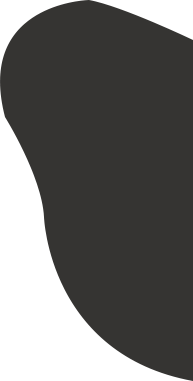 适用于开题报告/毕业设计/学习计划
汇报人：PPT818
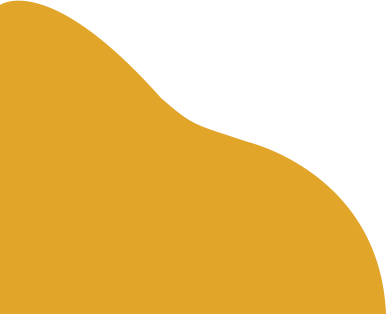 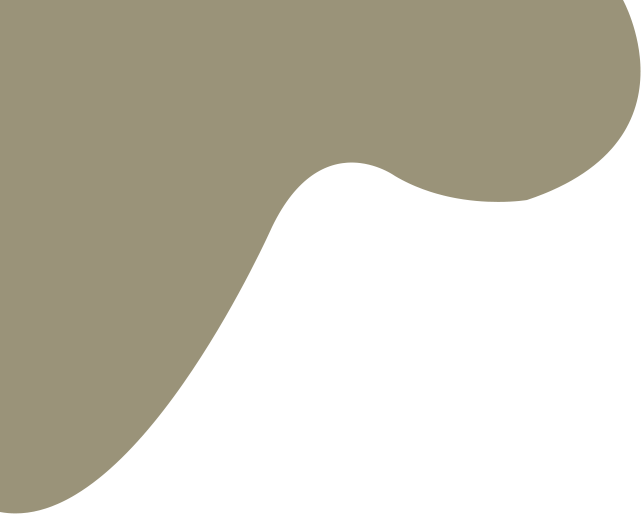 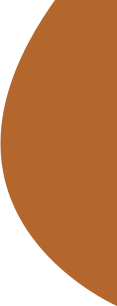 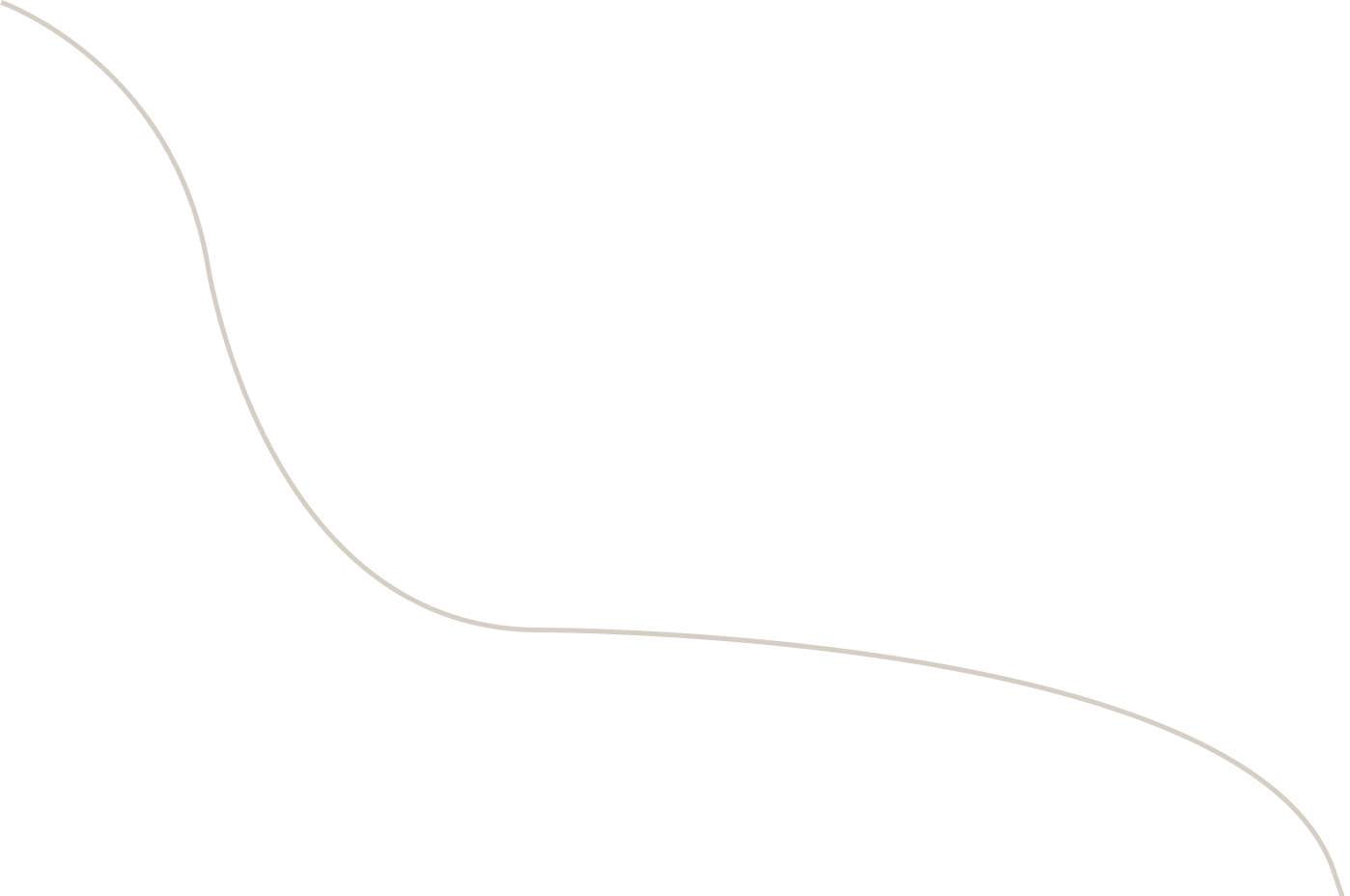 目录/CONTENTS
论文的选题背景
论文的研究思路
论文成果与应用
1
3
2
4
论文结论与总结
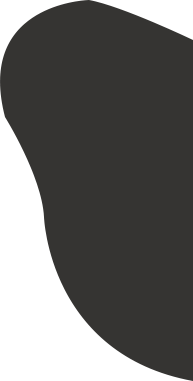 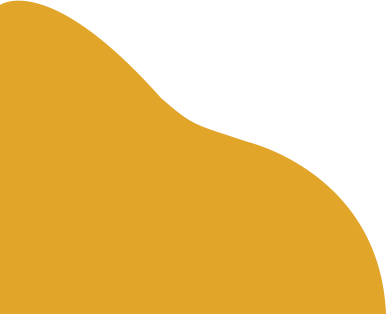 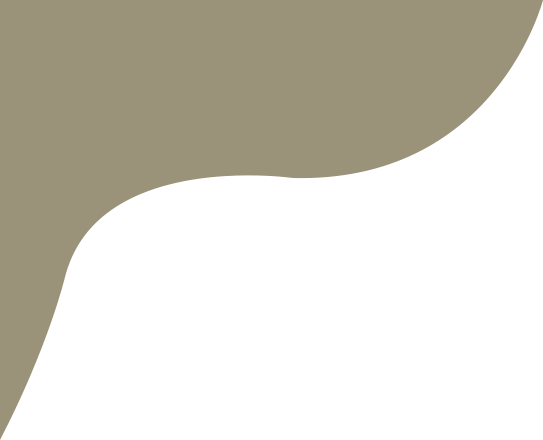 01
论文的选题背景
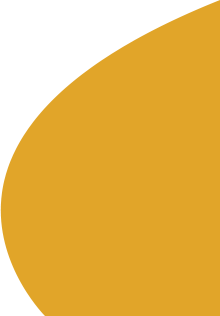 ADD YOUR TITLE HERE
标题文本预设
标题文本预设
标题文本预设
标题文本预设
此部分内容作为文字排版占位显示（建议使用主题字体）
此部分内容作为文字排版占位显示（建议使用主题字体）
此部分内容作为文字排版占位显示（建议使用主题字体）
此部分内容作为文字排版占位显示（建议使用主题字体）
论文的选题背景
Text  Here
Text  Here
Text Here
Text  Here
论文的选题背景
45%
CEO
研究选题
Appropriately strategize granular experiences for fully researched design. Uniquely
20%
Startup Team
研究背景
Chart Feature
Process Procent
15%
Investor
CEO
90%
Startup Team
70%
论文的选题背景
选题
背景
选题
意义
点击文本框即可进行编辑输入相关内容点击文本框即可进行编辑输入相关内容点击文本框即可进行编辑输入相关内容点击文本框即可进行编辑输入相关内容
A company is an association or collection of individuals, whether natural persons, legal persons, or a mixture of both a company is an association or collection of individuals, whether natural persons, legal persons, or a mixture of both
论文的选题背景
背景
您的内容打在这里，或者通过复制您的文本后，在此框中选择粘贴，并选择只保留文字。
背景
您的内容打在这里，或者通过复制您的文本后，在此框中选择粘贴，并选择只保留文字。
背景
您的内容打在这里，或者通过复制您的文本后，在此框中选择粘贴，并选择只保留文字。
论文选题
单击此处添加您的文字内容，或复制文本粘贴至此，字间距和行间距均可自行调节。本模板的所有文字和图片素材，均可自由编辑替换和移动。单击此处添加您的文字内容，或复制文本粘贴至此。
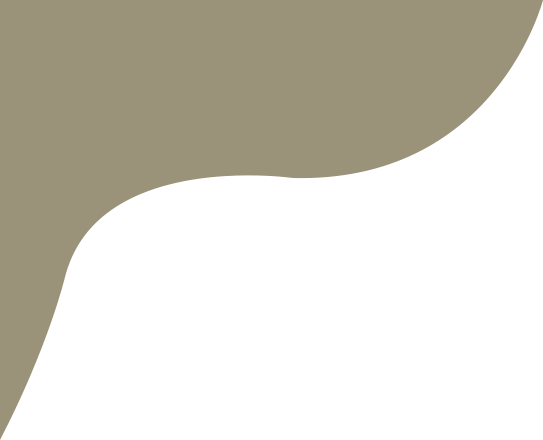 02
论文的研究思路
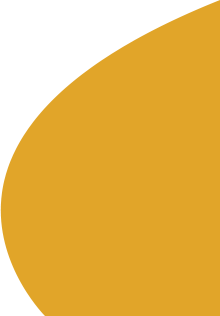 ADD YOUR TITLE HERE
标题文本预设
标题文本预设
标题文本预设
标题文本预设
此部分内容作为文字排版占位显示（建议使用主题字体）
此部分内容作为文字排版占位显示（建议使用主题字体）
此部分内容作为文字排版占位显示（建议使用主题字体）
此部分内容作为文字排版占位显示（建议使用主题字体）
论文的研究思路
论文的研究思路
99%
研究因素
USER 1
19%
USER 2
20%
USER 3
30%
USER 1
19%
USER 2
20%
USER 3
30%
标题文本预设
标题文本预设
标题文本预设
此部分内容作为文字排版占位显示（建议使用主题字体）
此部分内容作为文字排版占位显示（建议使用主题字体）
此部分内容作为文字排版占位显示（建议使用主题字体）
论文的研究思路
论文的研究思路
35%
单击编辑标题
单击编辑标题
单击编辑标题
单击编辑标题
60%
单击此处编辑您要的内容，建议您在展示时采用微软雅黑字体
单击此处编辑您要的内容，建议您在展示时采用微软雅黑字体
单击此处编辑您要的内容，建议您在展示时采用微软雅黑字体
单击此处编辑您要的内容，建议您在展示时采用微软雅黑字体
50%
80%
论文的研究思路
请替换文字内容
请替换文字内容
请替换文字内容
请替换文字内容
此处添加详细文本描述，建议与标题相关并符合整体语言风格，语言描述尽量简洁生动。尽量将每页幻灯片的字数控制在200字以内，据统计每页幻灯片的最好控制在5分钟之内。此处添加详细文本描述，建议与标题相关并符合整体语言风格，语言描述尽量简洁生动。尽量将每页幻灯片的字数控制在200字以内，据统计每页幻灯片的最好控制在5分钟之内。
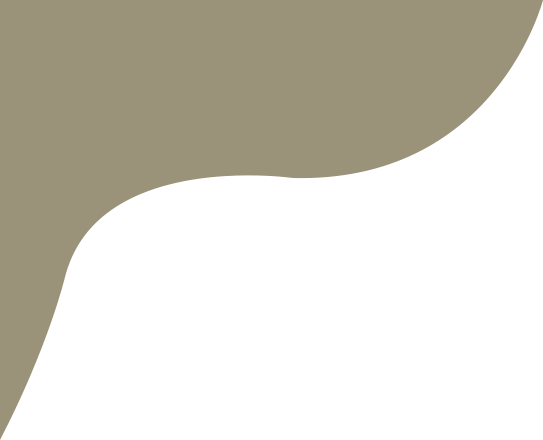 03
论文成果与应用
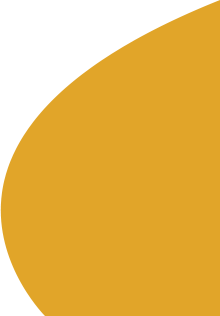 ADD YOUR TITLE HERE
论文成果与应用
研究应用
WORK REPORT
Appropriately strategize granular experiences for fully researched design. Uniquely evolve resource sucking interfaces via global supply chains. Appropriately optimize user-centric strategic theme areas before next generation potentialities.
论文成果与应用
成果与应用
成果与应用
成果与应用
这里输入简洁提炼的文字描述您的文字，字号最好14-18号，字体最好微软雅黑这里输入简洁提炼的文字描述您的文字，字号最好14-18号，字体最好微软雅黑这里输入简洁提炼的文字描述您的文字，字号最好14-18号，字体最好微软雅黑
这里输入简洁提炼的文字描述您的文字，字号最好14-18号，字体最好微软雅黑这里输入简洁提炼的文字描述您的文字，字号最好14-18号，字体最好微软雅黑这里输入简洁提炼的文字描述您的文字，字号最好14-18号，字体最好微软雅黑
这里输入简洁提炼的文字描述您的文字，字号最好14-18号，字体最好微软雅黑这里输入简洁提炼的文字描述您的文字，字号最好14-18号，字体最好微软雅黑这里输入简洁提炼的文字描述您的文字，字号最好14-18号，字体最好微软雅黑
论文成果与应用
点击输入本栏的具体文字，简明扼要的说明分项内容，此为概念图解，请根据您的具体内容酌情修改。
成果与应用
点击输入本栏的具体文字，简明扼要的说明分项内容，此为概念图解，请根据您的具体内容酌情修改。
点击输入本栏的具体文字，简明扼要的说明分项内容，此为概念图解，请根据您的具体内容酌情修改。
成果与应用
成果与应用
标题文本预设
标题文本预设
标题文本预设
标题文本预设
此部分内容作为文字排版占位显示（建议使用主题字体）
此部分内容作为文字排版占位显示（建议使用主题字体）
此部分内容作为文字排版占位显示（建议使用主题字体）
此部分内容作为文字排版占位显示（建议使用主题字体）
论文成果与应用
论文成果与应用
点击文本框即可进行编辑输入相关内容点击文本框即可进行编辑输入相关内容点击文本框即可进行编辑输入相关内容
点击文本框即可进行编辑输入相关内容点击文本框即可进行编辑输入相关内容点击文本框即可进行编辑输入相关内容
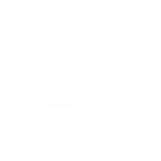 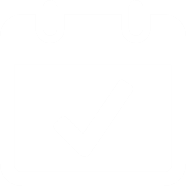 点击文本框即可进行编辑输入相关内容点击文本框即可进行编辑输入相关内容点击文本框即可进行编辑输入相关内容
点击文本框即可进行编辑输入相关内容点击文本框即可进行编辑输入相关内容点击文本框即可进行编辑输入相关内容
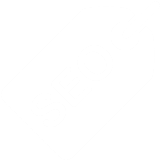 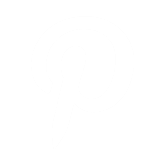 点击文本框即可进行编辑输入相关内容点击文本框即可进行编辑输入相关内容点击文本框即可进行编辑输入相关内容
点击文本框即可进行编辑输入相关内容点击文本框即可进行编辑输入相关内容点击文本框即可进行编辑输入相关内容
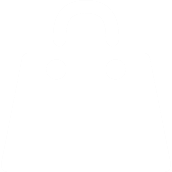 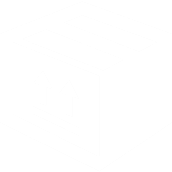 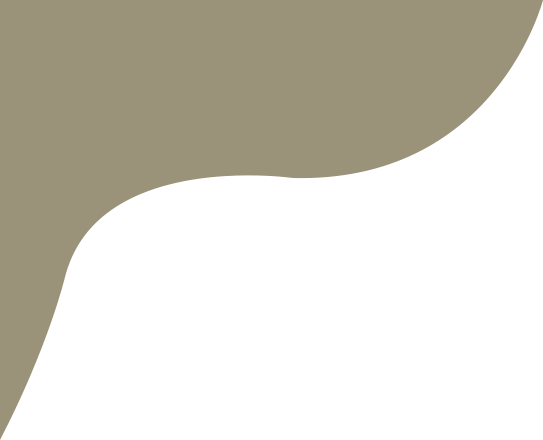 04
论文结论与总结
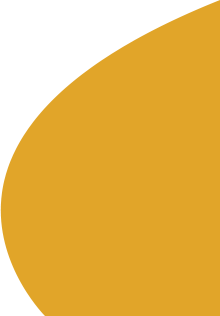 ADD YOUR TITLE HERE
论文结论与总结
完成情况
添加标题
200%
点击文本框即可进行编辑输入相关内容点击文本框即可进行编辑输入相关内容
150%
添加标题
点击文本框即可进行编辑输入相关内容点击文本框即可进行编辑输入相关内容
100%
50%
添加标题
点击文本框即可进行编辑输入相关内容点击文本框即可进行编辑输入相关内容
25%
论文结论与总结
论文总结
点击文本框即可进行编辑输入相关内容点击文本框即可进行编辑输入相关内容点击文本框即可进行编辑输入相关内容点击文本框即可进行编辑输入相关内容点击文本框即可进行编辑输入相关内容
A company is an association or collection of individuals, whether natural persons, legal persons, or a mixture of both a company is an association or collection of individuals, whether natural persons, legal persons, or a mixture of both a company is an association or collection of individuals, whether natural persons, legal persons, or a mixture of both
标题文本预设
标题文本预设
标题文本预设
标题文本预设
此部分内容作为文字排版占位显示（建议使用主题字体）
此部分内容作为文字排版占位显示（建议使用主题字体）
此部分内容作为文字排版占位显示（建议使用主题字体）
此部分内容作为文字排版占位显示（建议使用主题字体）
论文结论与总结
论文结论与总结
请您在此输入文本请您在此输入文本请您在此输入文本请您在此输入文本请您在此输入文本请您在此输入文本
请您在此输入文本请您在此输入文本请您在此输入文本请您在此输入文本请您在此输入文本请您在此输入文本
请您在此输入文本请您在此输入文本请您在此输入文本请您在此输入文本请您在此输入文本请您在此输入文本
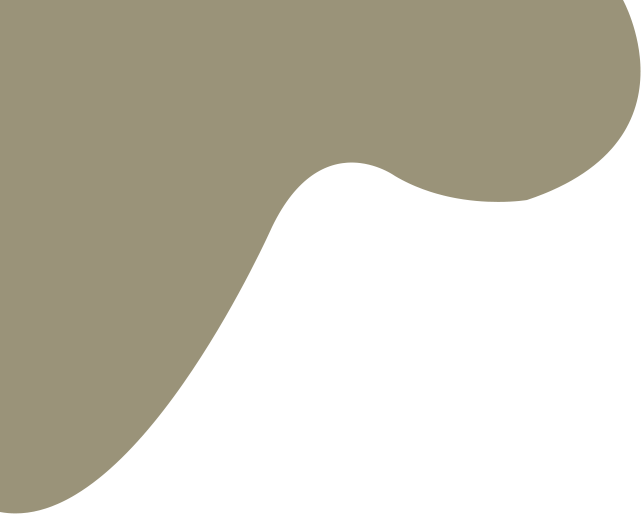 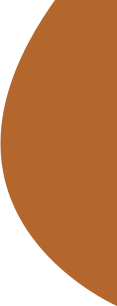 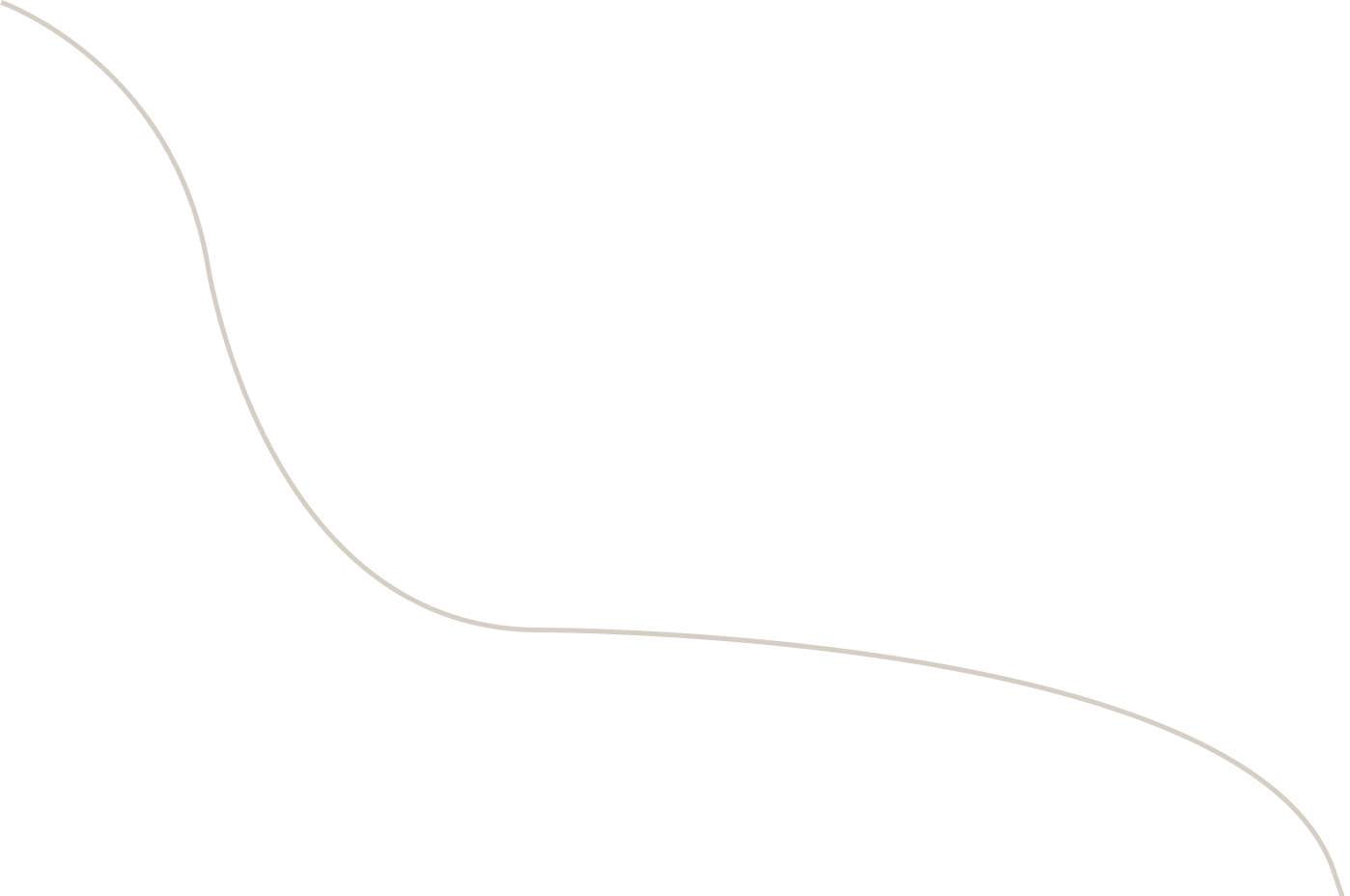 答辩完毕，感谢聆听
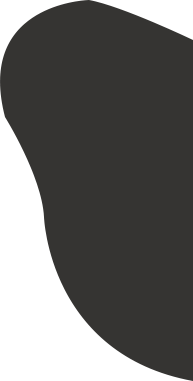 适用于开题报告/毕业设计/学习计划
汇报人：PPT818
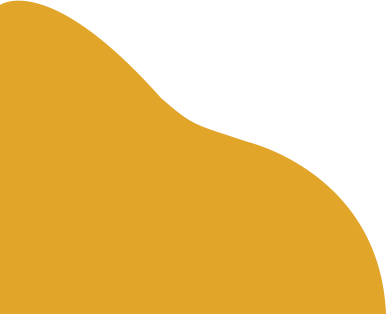